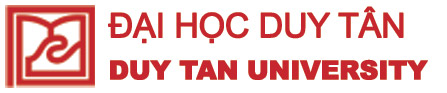 ĐÁI THÁO ĐƯỜNG
GVHD: Ths.Bs.Nguyễn Phúc Học
THÀNH VIÊN NHÓM
HÀ THỊ 
HUYỀN TRANG
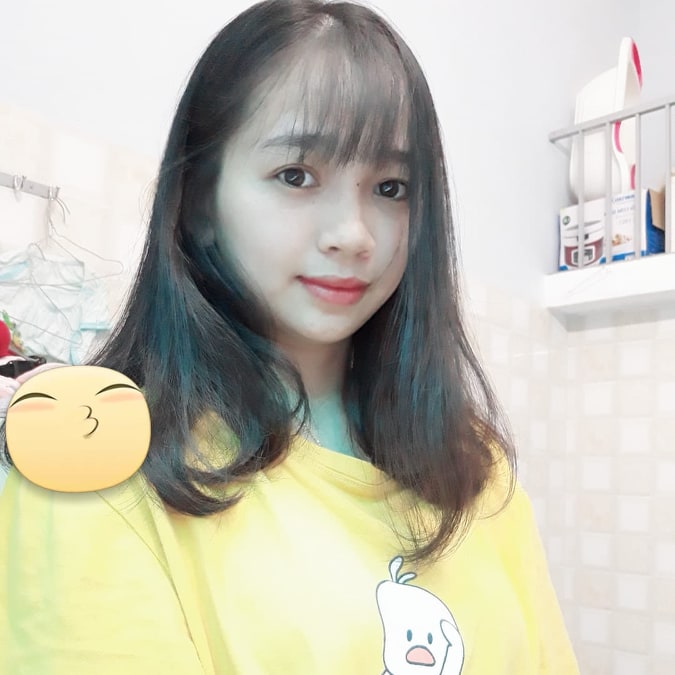 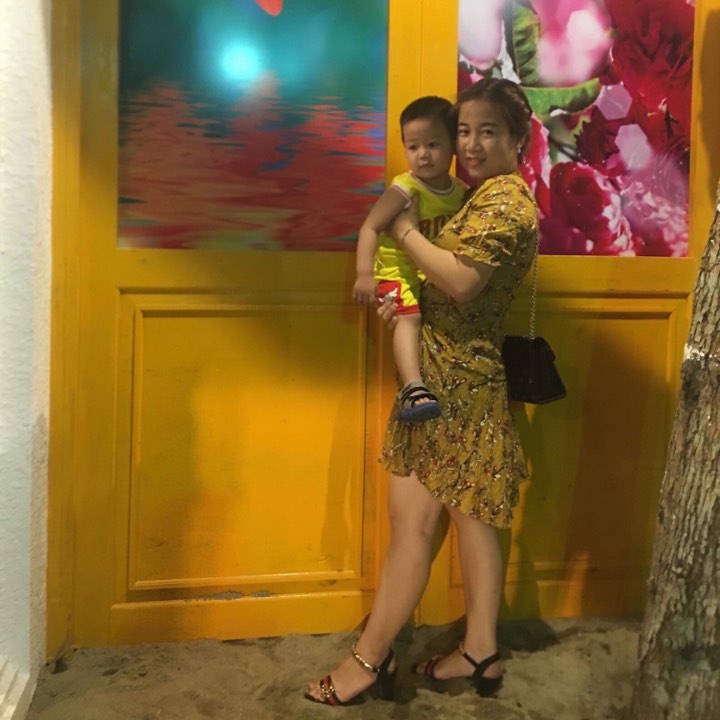 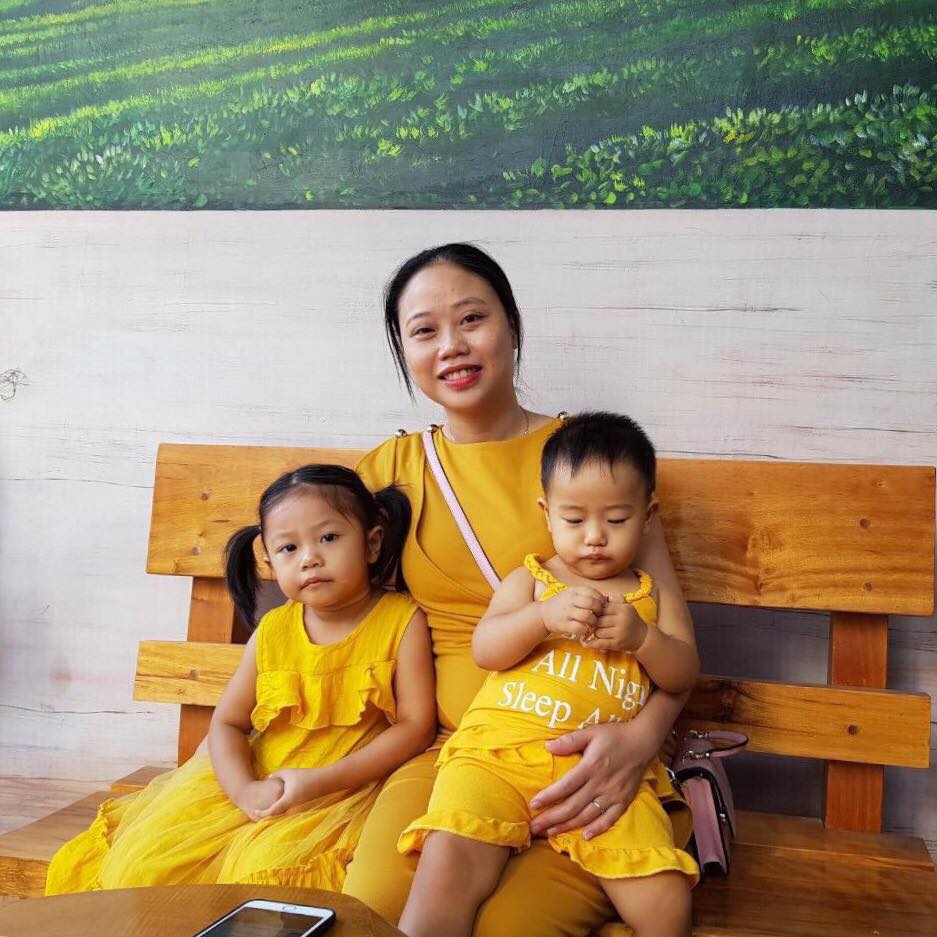 TRẦN THỊ BÍCH TRÂM
NGUYỄN THỊ THỰC
VŨ THỊ LAN HƯƠNG
NGUYỄN THỊ HUYỀN
NỘI DUNG
ĐỊNH NGHĨA ĐÁI THÁO ĐƯỜNG
PHÂN LOẠI ĐTĐ
TRIỆU CHỨNG VÀ TIÊU CHUẨN CHẨN ĐOÁN
BIẾN CHỨNG
ĐIỀU TRỊ & DỰ PHÒNG
ĐỊNH NGHĨA
Là một nhóm các bệnh lý chuyển hóa
ĐÁI THÁO ĐƯỜNG
Đặc trưng bởi tăng đường huyết mạn tính
PHÂN LOẠI ĐÁI THÁO ĐƯỜNG
TRIỆU CHỨNG VÀ TIÊU CHUẨN CHẨN ĐOÁN
Triệu chứng điển hình: bốn nhiều

Ăn nhiều
Uống nhiều
Đi tiểu nhiều
Giảm cân nhiều



Các triệu chứng kèm theo:mệt mỏi vô cớ, thị lực suy kém, cảm giác ngứa tăng ở bàn tay, bàn chân.
TRIỆU CHỨNG VÀ TIÊU CHUẨN CHẨN ĐOÁN
Tiêu chuẩn chẩn đoán
    Theo WHO: 
Glucose huyết tương lúc đói ≥ 7,0 mmol/l 
Glucose huyết tương ≥ 11,1 mmol/l
-  Sau 2h nghiệm pháp dung nạp glucose bằng đường uống.
HbA1c ≥ 6,5% 
Glucose huyết tương bất kỳ ≥ 11,1 mmol/l
BIẾN CHỨNG
Gồm cấp tính và mạn tính:
BIẾN CHỨNG
ĐIỀU TRỊ VÀ DỰ PHÒNG
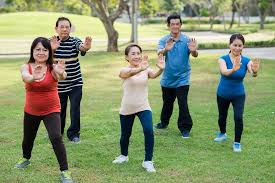 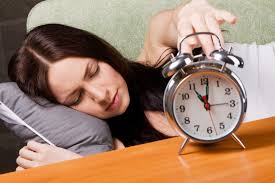 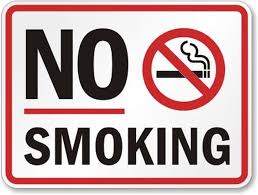 ĐIỀU TRỊ DÙNG THUỐC
TYP 1
TYP 2
Insulin
Thuốc kích thích tăng tiết insulin:
Sulfonylurea
Nhóm Meglitinide
Biguanid
Thiazolidinediol
Ức chế men α-Glucosidase
Ức chế DPP-4
THUỐC ĐIỀU TRỊ ĐTĐ
Nhóm thuốc sulfonylurea (su): thúc đẩy sự tiết insulin
Các sulfonylurea (sulphamid hạ đường máu)
Các thuốc thế hệ 1: Tolbutamid, clopropamid, Diabetol…
Các thuốc thế hệ 2: Gliclazide, Glibenclamide…
Nhóm Meglitinide: Rapaglinide, Nateglitinide
Nhóm Biguanide – Methormin:Glucophage, Glucofast…
Thuốc ức chế α-glucosidase:  Làm chậm sự hấp thu tiêu hóa đường và hạn chế sự tăng lượng đường trong máu sau ăn: Acarbose (Glucobay), Voglibose (Basen), Miglitol (Seibule)
THUỐC ĐIỀU TRỊ ĐTĐ
Thuốc Thiazolidinedione: Tăng cường độ nhạy của insulin: Pioglitazone Hydrochloride (Axtos), Pionorm…
Thuốc ức chế DPP4: Thúc đẩy sự tiết insulin chỉ khi đường huyết cao': Sitagliptin phosphate hydrate (Glactiv, Januvia), Vildagliptin (Equa),….. 
Insulin: Regular, Actrapid, Insulin lente, Lantus, Mixtard…..
MỘT SỐ THUỐC ĐIỀU TRỊ ĐTĐ TRÊN THỊ TRƯỜNG
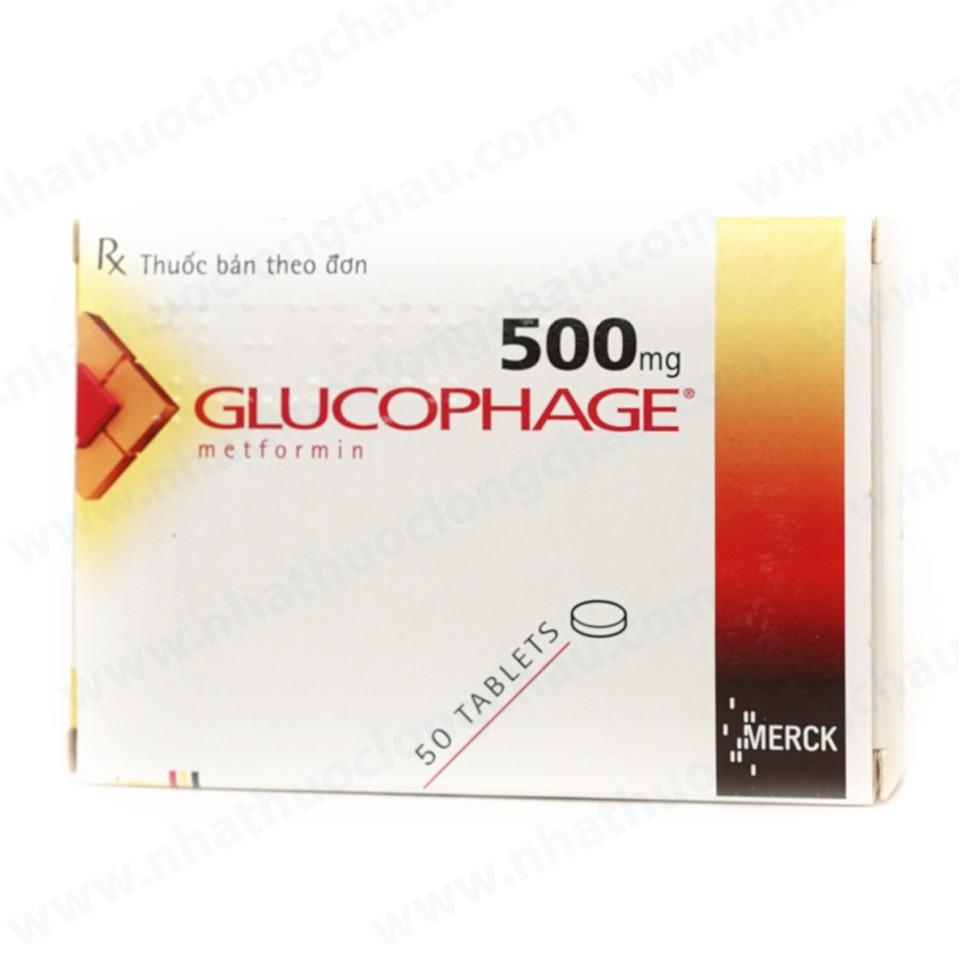 1.700/viên
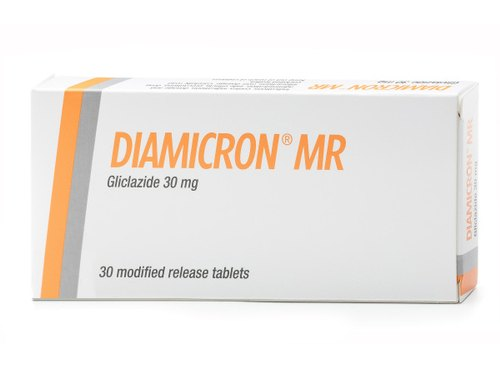 3.700/viên
3.900/viên
3.000/viên
21.000/viên
2.800/viên
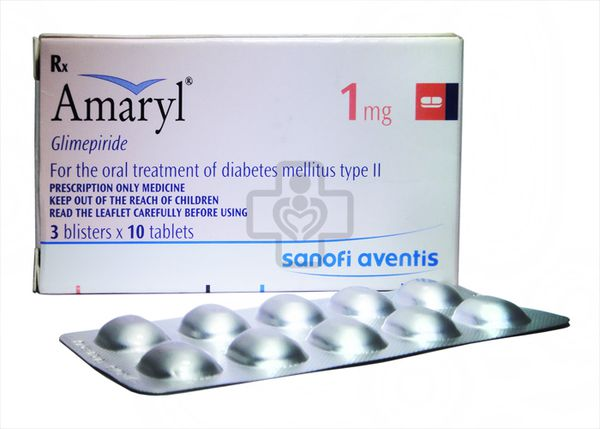 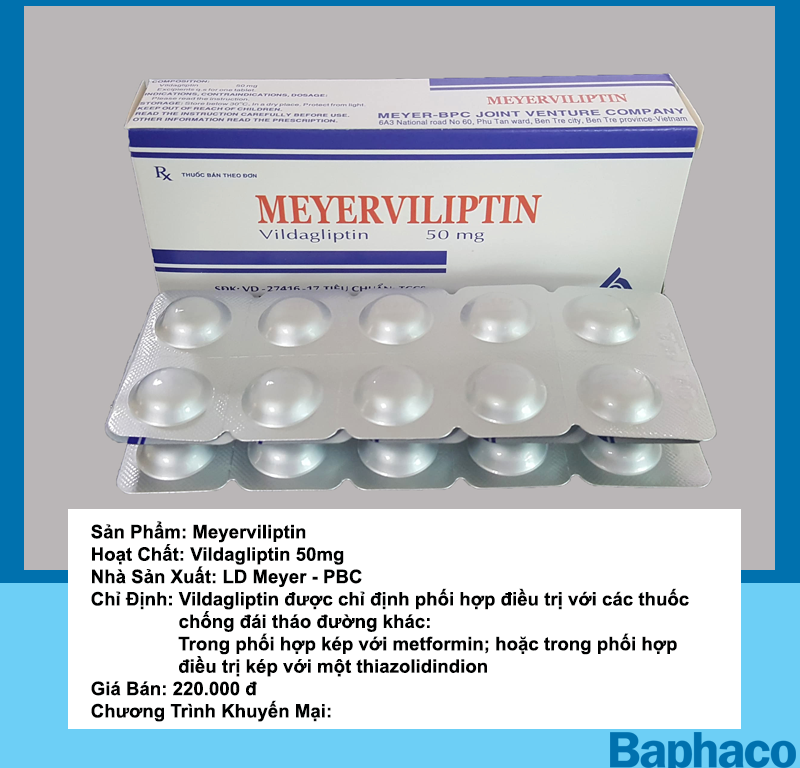 7.900/viên
2.200/viên
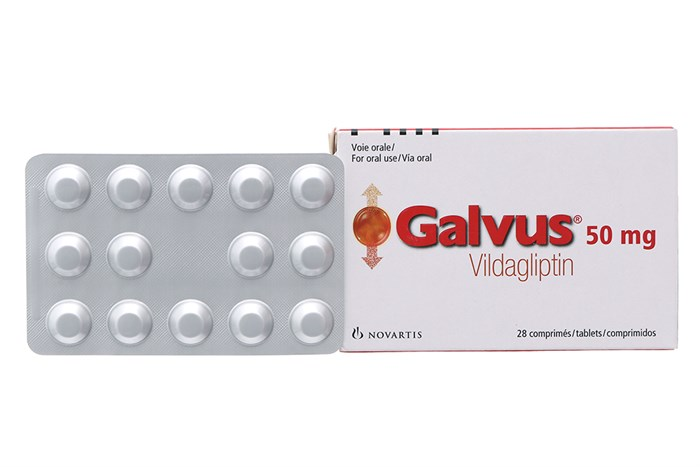 8.500/viên
17.000/viên
1.700/viên
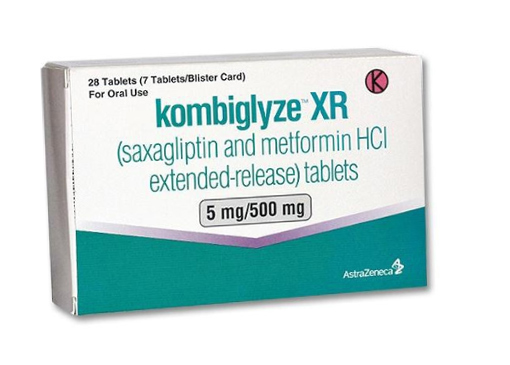 22.000/viên
11.400/viên